Company Name / Logo
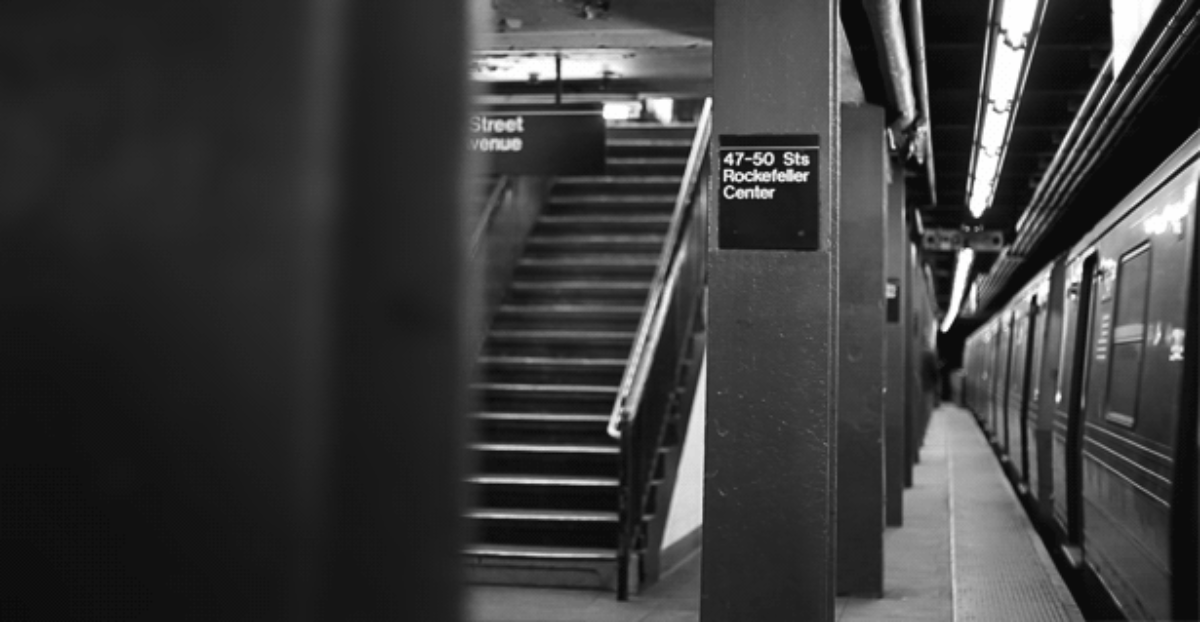 System / Portfolio Name
Interactive Architecture Q2 2020
Author & Title
Date
Version or Draft
Architectural Modeling Methodology
Intent and Features of this Template
The methodology prescribed here could be described as TOGAF-like with UML-lite annotations. Simple and light.
System Overview
Subsystem Views
Component Views
Interface/Integration Sequence Views
Point-in-time legend/key (For Road-mapping)
Current
New
Modified
Retire
The intent of this template is to provide an interactive point-in-time system, roadmap, or solution architecture via a ZUI (Zooming User Interface).
This template utilizes advanced features of Microsoft PowerPoint 365 such as:
Slide Zoom for impactful understanding of depth
Linked Shapes for easier navigation
Animated GIFs for conveying ideas and concepts
Grouped shapes for quick modeling
3D Shapes + Animations for engaging visuals
Cinemagraphs (see title slide)
Click above for shape definitions and context
Remove this Slide before Publishing
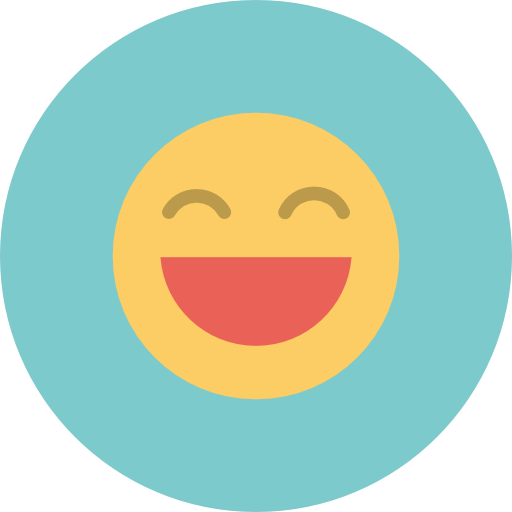 This template is FREE for use by any organization or business. Created by Jesse Myer @ jessemyer.com in 2018
Problem Statement
Intro / Overview
Introduce the viewer or audience here to the proposed cadence and subject matter of this document/deck. It should be generic enough for anyone to begin understanding the purview, scope, and topic of the architecture being introduced and covered. For this template, Subsystem 1 contains some details that are typical to a web based application or platform. The rest of the slides are generic in nature but varied for easier copying and pasting of their constituent parts.
This area should be used  to introduce the readers to any sort of challenge or problem. It can be conversely titled “Opportunities” or any other myriad of ‘selling’ points to provide a point of view or perspective relevant to the portfolio, systems, or roadmap being detailed in these slides.
In general the problem statement of this document is that often there is no prescribed notation for architecture slides in an organization, or they are so far deprecated as to be entirely uninteresting or relevant. The challenge here, is creating a new template that might be easy to use for novice and expect architects alike.
Navigation
Note: Interface 2 to 4
One of the often missed details of any architecture are impactful system or subsystem to subsystem interfaces. Use individual interface slides to narrow in on integration details.
Architecture Roadmap – Q2 2020
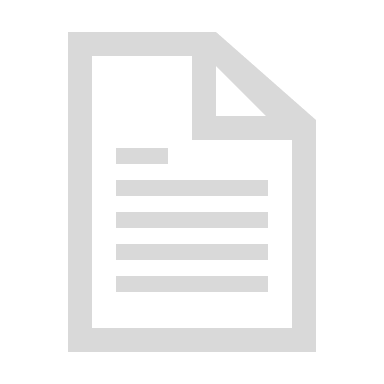 Link to Intro/Overview
This icon will default to link to the intro/overview slide, edit link on any link to change slide target for zoom navigating.
Firewall – Name it
Note: Subsystem 1
This is a place for notes on current highlights of change, modification, or potential technical risk, debt, or currency changes.
Note: Interfaces No-Glow
For aesthetic reasons interface slides should not include a glow border.
Note: Subsystem 3
This is a place for notes on current highlights of change, modification, or potential technical risk, debt, or currency changes.
current
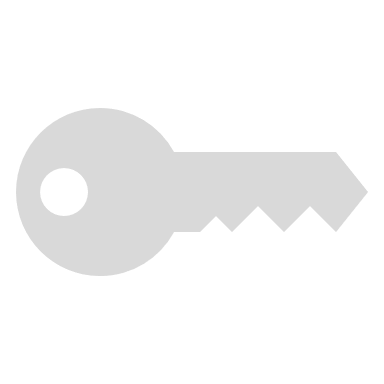 new
modify
retire
glow: click to navigate
Subsystem 1
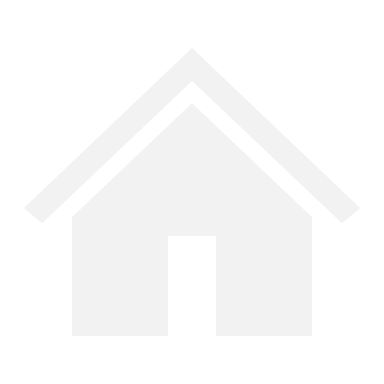 Note: Titles and Transparent Notes
Keep the titles of any slides bold and large so they can be seen when zoomed out or in a macro view mode. 

Note shapes are generally transparent.
Note: Colors and Glows
Be very deliberate on your usage of colors to denote point-in-time, iterative, or evolution of architecture. Architecture is best used to plan and design, not just capturing of current state.
Use a Tier-2 of glow to denote linking.
current
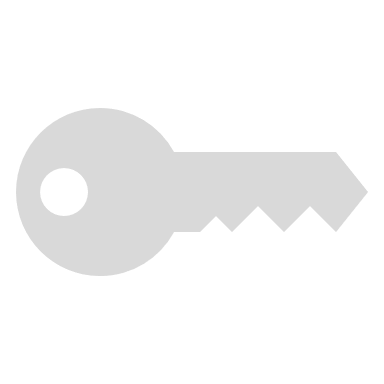 new
modify
retire
glow: click to navigate
Subsystem 1 : Component 1
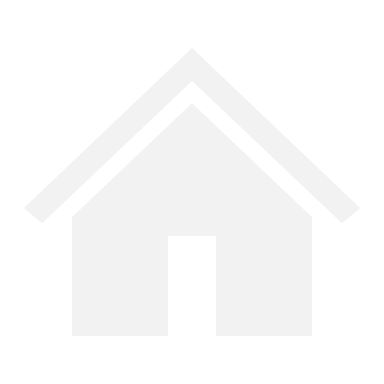 Note: Link Endpoints
Always link endpoints for easier navigation when presenting or reading.
Desktop
Browser
<< dns >>
System.com
<< routing >>
System.com
<< service >>
Regional Lookup
<< load balancing >>
Load Balancer System
<< routing>>
Reactive Routing
https
https
https
https
Native
Mobile
Note: Always Note Changes
Any change in design or architecture should be accompanied by a note detailing what exactly might be changing; even if it this is a note or link to more details.
current
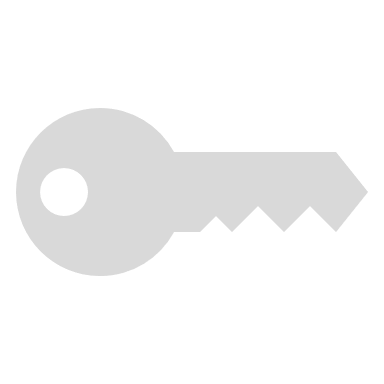 new
modify
retire
glow: click to navigate
Subsystem 1 : Component 2
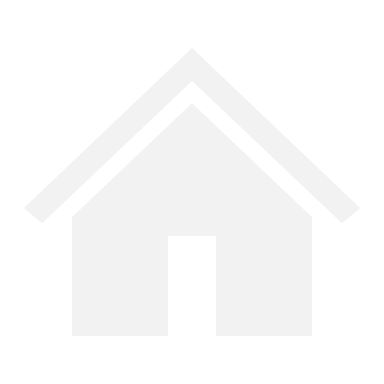 Note: Are Resizable
Resize notes for optimum screen space.
protocol
<< type >>
Name / tech
<< type >>
Name / tech
<< service >>
Name / tech
<< type >>
Name / tech
<< service >>
Name / tech
Desktop
Browser
Message
protocol
protocol
protocol
current
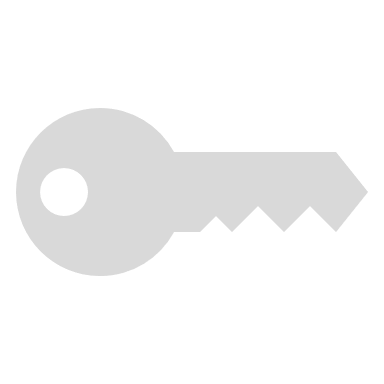 new
modify
retire
glow: click to navigate
Subsystem 1 : Component 3
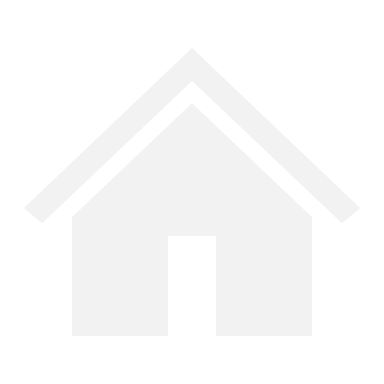 protocol
<< type >>
Name / tech
<< type >>
Name / tech
<< service >>
Name / tech
<< type >>
Name / tech
<< service >>
Name / tech
Message
Message
protocol
protocol
protocol
current
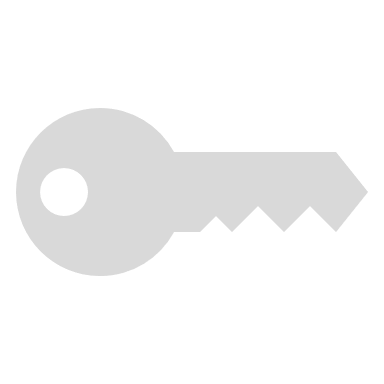 new
modify
retire
glow: click to navigate
Subsystem 1 : Component 4
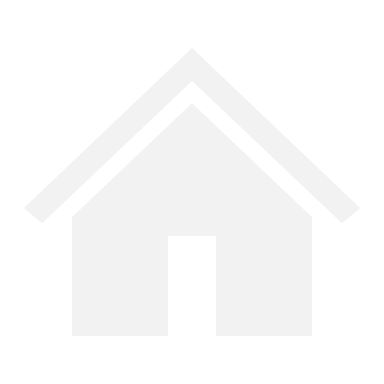 Message
protocol
protocol
<< type >>
Name / tech
<< type >>
Name / tech
<< service >>
Name / tech
<< service >>
Name / tech
<< service >>
Name / tech
protocol
Message
protocol
protocol
current
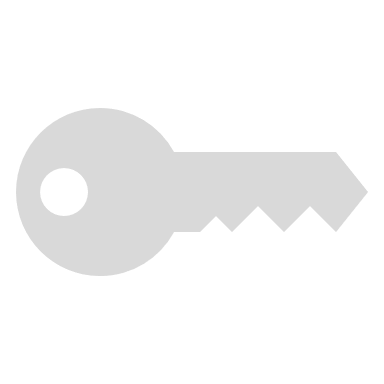 new
modify
retire
glow: click to navigate
Subsystem 2
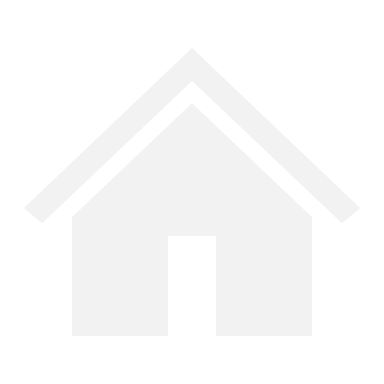 current
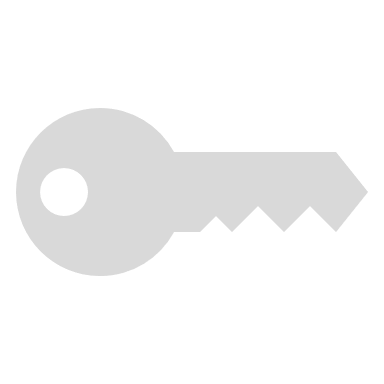 new
modify
retire
glow: click to navigate
Subsystem 2 : Component 1
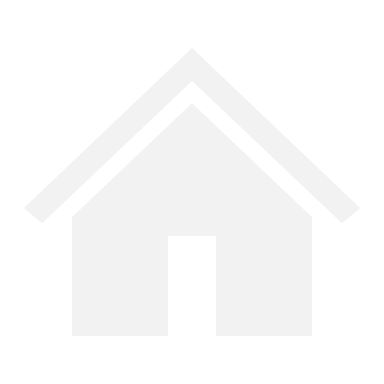 Message
<< dns >>
System.com
<< routing >>
System.com
<< service >>
Regional Lookup
<< load balancing >>
Load Balancer System
https
https
https
https
current
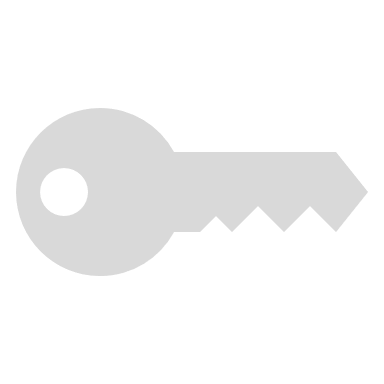 new
modify
retire
glow: click to navigate
Subsystem 2 : Component 2
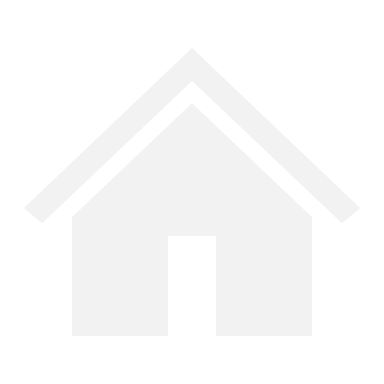 protocol
<< type >>
Name / tech
<< type >>
Name / tech
<< service >>
Name / tech
<< type >>
Name / tech
<< service >>
Name / tech
Message
Message
protocol
protocol
protocol
current
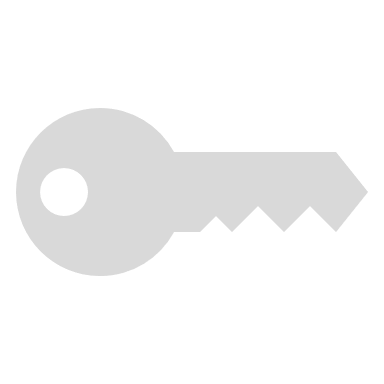 new
modify
retire
glow: click to navigate
Subsystem 2 : Component 3
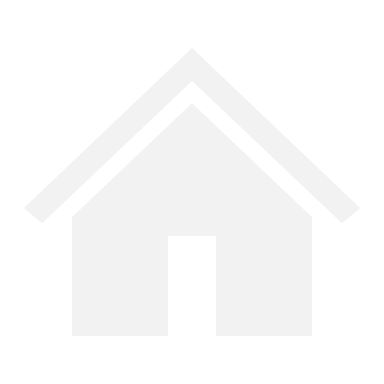 protocol
<< type >>
Name / tech
<< type >>
Name / tech
<< service >>
Name / tech
<< type >>
Name / tech
Message
protocol
protocol
Message
current
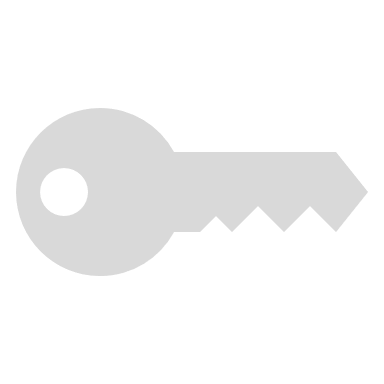 new
modify
retire
glow: click to navigate
Note: Zoom Optional
Sometimes component models do not require a zoom, it is discretionary what level of detail may be required or known.
Subsystem 3
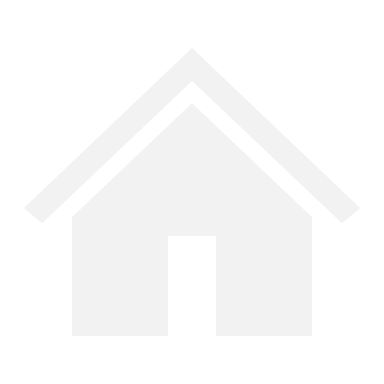 Message
protocol
protocol
protocol
protocol
<< JDBC >>
Name / tech
<< ORM >>
Name / tech
<< DBACCESS >>
Name / tech
<< JSON >>
Name / tech
<< data file >>
Unstructured Data
protocol
protocol
protocol
protocol
Note: Be Pragmatic
Although database shapes as shown above are not typically UML format, they are synonymous objects found to represent ‘databases’ or ‘datastores’ in just about any architectural methodology. Be pragmatic.
Note: Schemas as Solutions
Data might be king! In some cases drill-downs into schemas may solidify the scope or drive requirements in a meaningful manner.
current
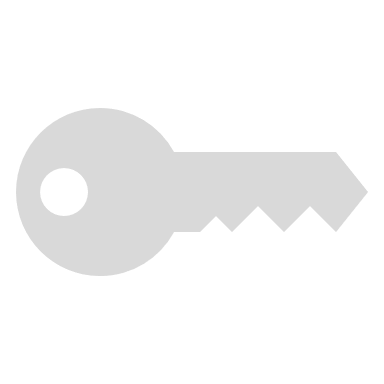 new
modify
retire
glow: click to navigate
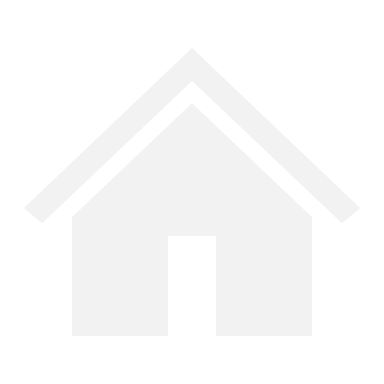 Subsystem 3 : Database 1
Note: Data Scope
More often than not, solutions are using shared databases, not all data might be in scope for the solution at hand. Grey-out schemas that may not pertain to the scope.
current
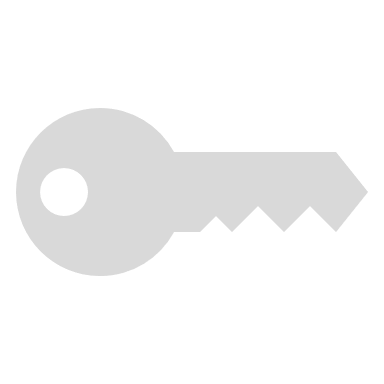 new
modify
retire
glow: click to navigate
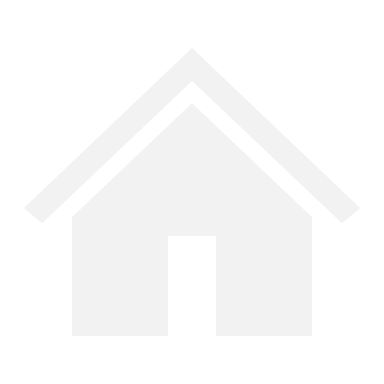 Subsystem 3 : Database 2
current
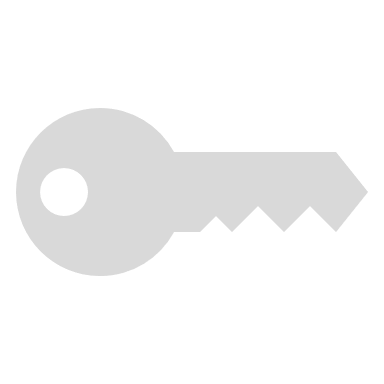 new
modify
retire
glow: click to navigate
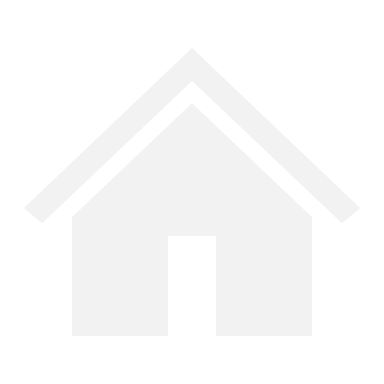 Subsystem 3 : Database 3
current
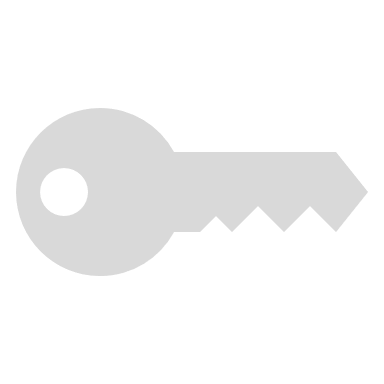 new
modify
retire
glow: click to navigate
Subsystem 4
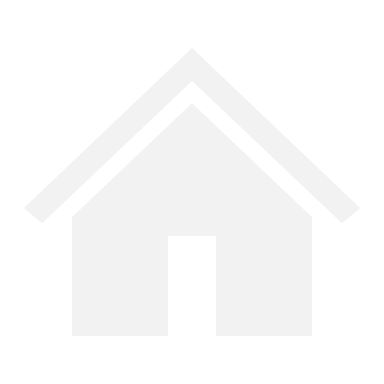 current
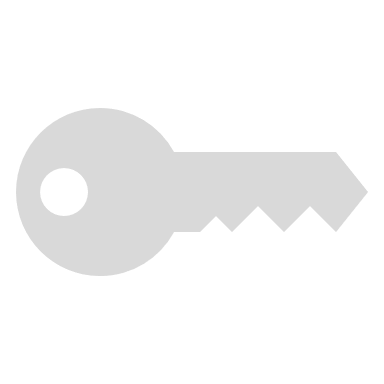 new
modify
retire
glow: click to navigate
Subsystem 4 : Component 1
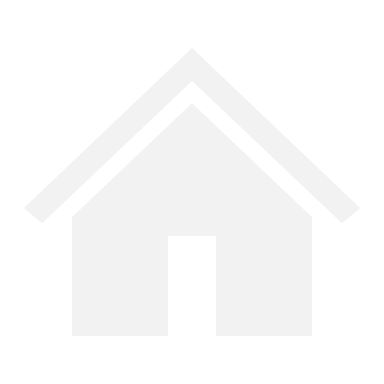 Message
<< class >>
Token
<< class >>
Logic 1
<< framework >>
Logic Framework
<< class >>
Passthrough
https
https
https
current
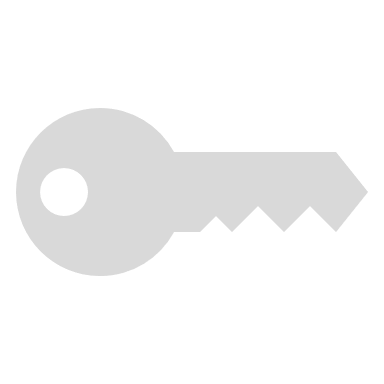 new
modify
retire
glow: click to navigate
Subsystem 4 : Component 2
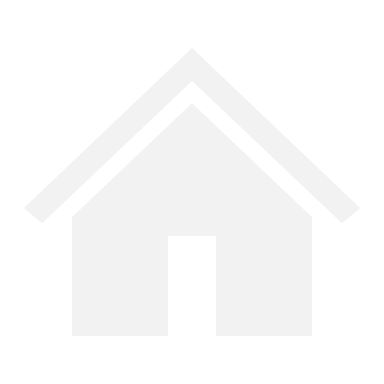 Message
<< type >>
Name / tech
<< type >>
Name / tech
<< type >>
Name / tech
<< service >>
Name / tech
Message
protocol
protocol
Message
protocol
current
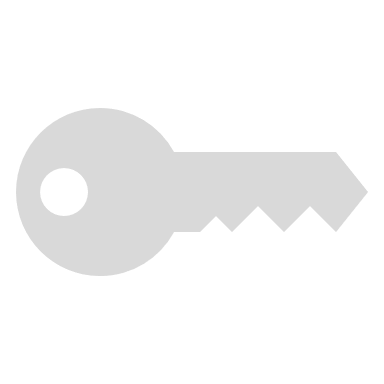 new
modify
retire
glow: click to navigate
Subsystem 4 : Component 3
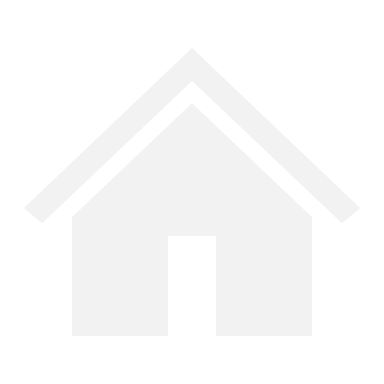 << ldap >>
users
<< framework >>
oauth
<< agent >>
DLP
https
https
Message
current
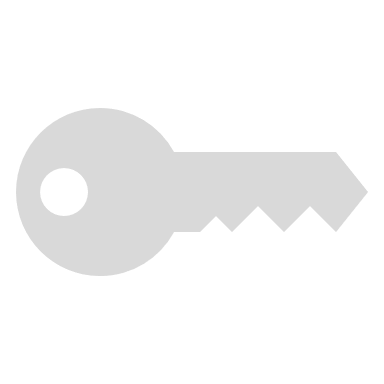 new
modify
retire
glow: click to navigate
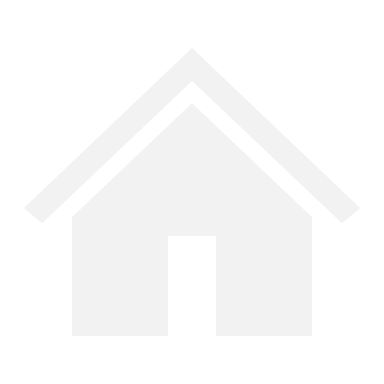 Subsystem 4 : Database 1
current
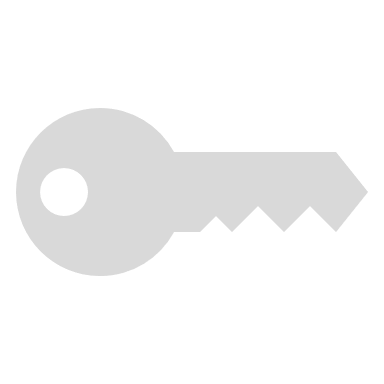 new
modify
retire
glow: click to navigate
Subsystem 4 : Component 4
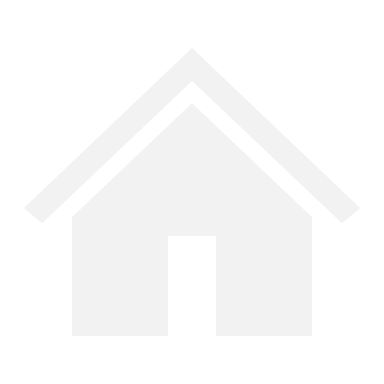 protocol
<< type >>
Name / tech
<< type >>
Name / tech
<< service >>
Name / tech
<< type >>
Name / tech
<< service >>
Name / tech
protocol
protocol
protocol
Message
current
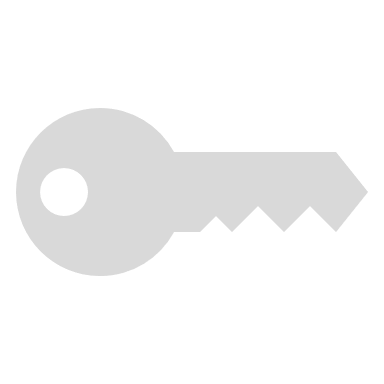 new
modify
retire
glow: click to navigate
Interface 1    2
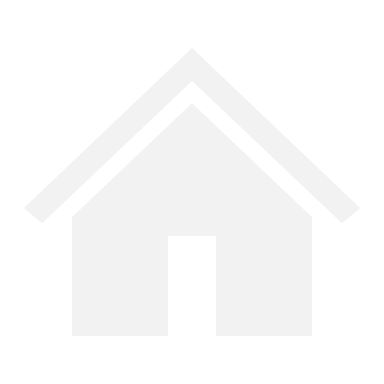 :RESTRequest2
Subsystem 2
Component 2.1
:RESTRequest1
Subsystem 1
Component 1.4
token
request
[ GET data1, data2, data3 ]
response
[ ARRAY: data1, data2, data3 ]
current
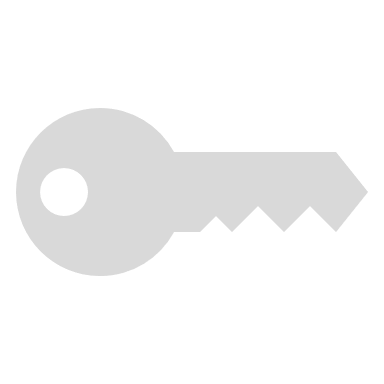 new
modify
retire
glow: click to navigate
Interface 3    2
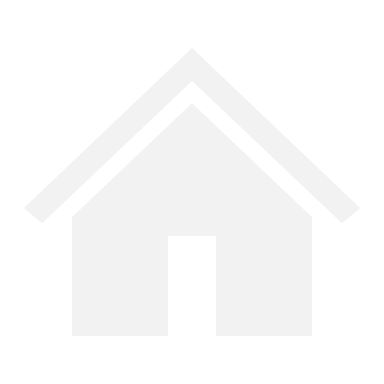 :RESTRequest2
Subsystem 2
Component 2.1
C
:RESTRequest1
Subsystem 1
Component 1.4
token
request
[ GET data1, data2, data3 ]
response
[ ARRAY: data1, data2, data3 ]
current
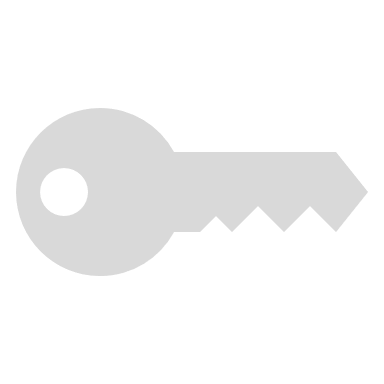 new
modify
retire
glow: click to navigate
Interface 2    4
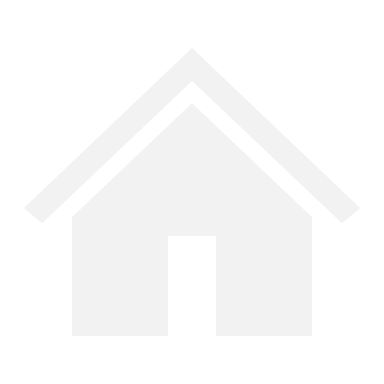 :RESTRequest2
Subsystem 2
Component 2.1
:RESTRequest1
Subsystem 1
Component 1.4
token
request
[ GET data1, data2, data3 ]
response
[ ARRAY: data1, data2, data3 ]
current
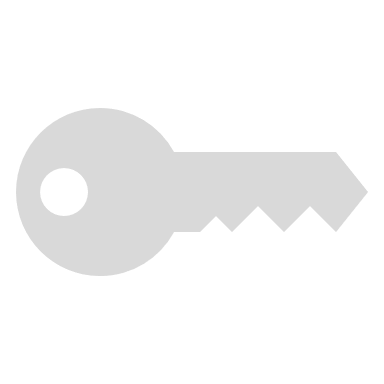 new
modify
retire
glow: click to navigate
Interface 4 to ?
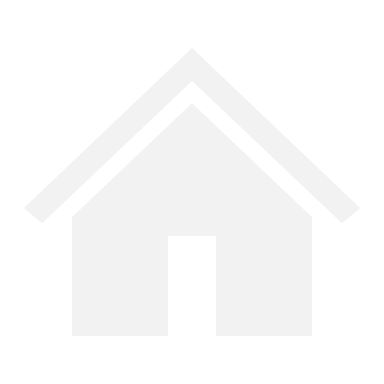 :RESTRequest2
Subsystem 2
Component 2.1
:RESTRequest1
Subsystem 1
Component 1.4
token
request
[ GET data1, data2, data3 ]
response
[ ARRAY: data1, data2, data3 ]
current
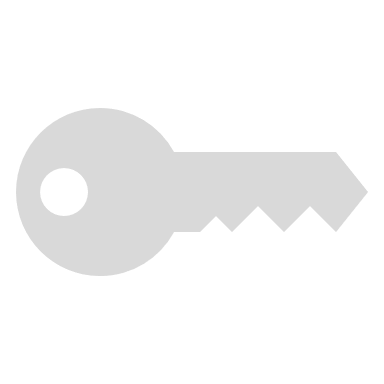 new
modify
retire
glow: click to navigate
Appendix
Shapes : ‘UML 2.0 lite’
Home Button
Navigate quickly to top-level.
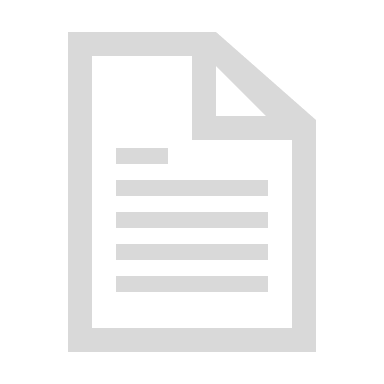 Intro/Overview Button
Navigate quickly back to Intro/Overview
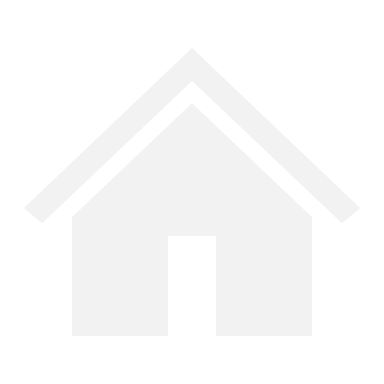 Endpoint
Subsystem
Component
Endpoint
Subsystem
Component
Key
Describes the various colors for shapes and their point-in-time status. Glow signifies navigation/links.
request
Sequence Diagram
A complex group of objects that describes a message format, typically used to show interfaces between components or systems in a stacked manner.
[ GET data1, data2, data3 ]
transform
response
[ ARRAY: data1, data2, data3 ]
Component
Contains the type of technology in double carets and the name. Used to denote any level of component.
Firewall
Displays a zone of segregation between network zones. Useful to imply required security architectures.
<< type >>
Name
Provided Interface
An interface provided by a component or system to be interacted with or consumed.
Note
Used to describe the context of any manner of information about particular parts and sections of an architecture.
Required Interface
An connecter, normally used to interface with a provided interface.
Note: Anything
This is a place for notes on current highlights of change, modification, or potential technical risk, debt, or currency changes.
Schema
Describes parts of a table or any logical structure of a dataset. Column 1 denotes keys, column 2 is the normal name, and column 3 the data type.
Firewall – Name it
Database
Denotes a database as a stand-alone component. Optionally can be used in place of a component, universally understood in IT.
Database
current
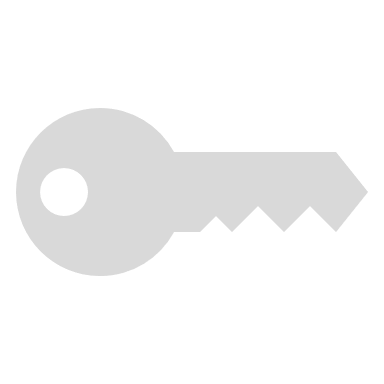 new
modify
retire
glow: click to navigate
Resources for Animated Gifs
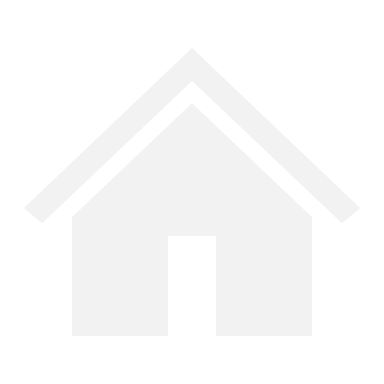 Use various technical or thematic animated gifs in PowerPoint to better convey a message, concept, theme while engaging the intended audience.
Metrix & Motion Board, Pinterest
Collation of 550+ various animated technical or thematic gifs for use. Try to reference source if possible.
Conceptual Slide : Auto-elasticity
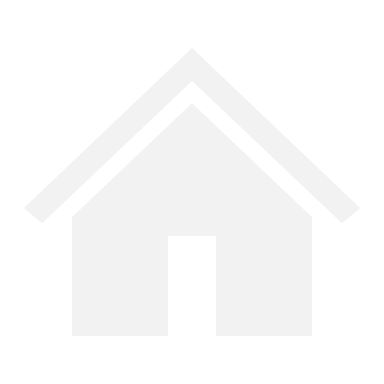 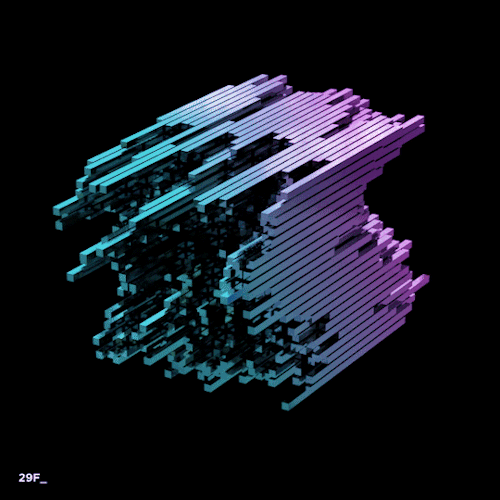 Elasticity aims at matching the amount of resource allocated to a service with the amount of resource it actually requires, avoiding over- or under-provisioning. Over-provisioning, i.e., allocating more resources than required, should be avoided as the service provider often has to pay for the resources that are allocated to the service. For example, an Amazon EC2 M4 extra-large instance costs US$0.239/hour. If a service has allocated two virtual machines when only one is required, the service provider wastes $2,095 every year. Hence, the service provider's expenses are higher than optimal and the profit is reduced.

Under-provisioning, i.e., allocating fewer resources than required, must be avoided, otherwise the service cannot serve its users with a good service. In the above example, under-provisioning the website may make it seem slow or unreachable. Web users eventually give up on accessing it, thus, the service provider loses customers. On the long term, the provider's income will decrease, which also reduces the profit

From Wikipedia
Conceptual Slide : Auto-elasticity
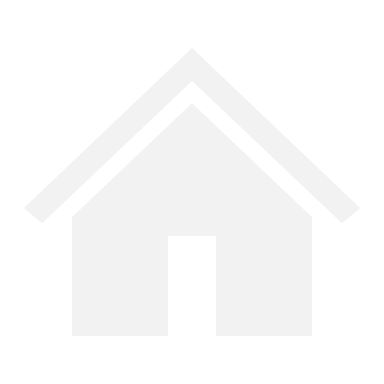 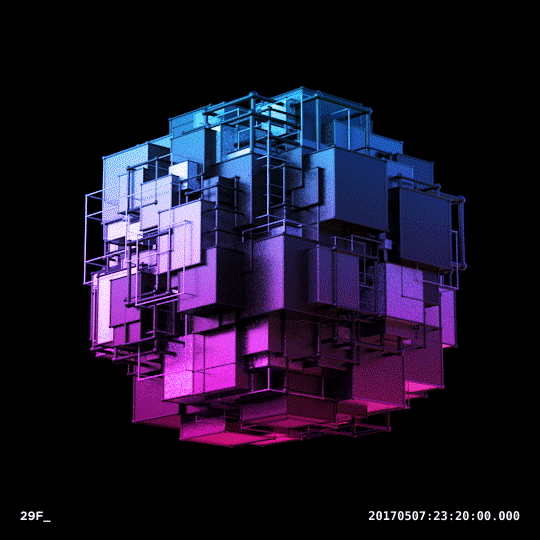 Elasticity aims at matching the amount of resource allocated to a service with the amount of resource it actually requires, avoiding over- or under-provisioning. Over-provisioning, i.e., allocating more resources than required, should be avoided as the service provider often has to pay for the resources that are allocated to the service. For example, an Amazon EC2 M4 extra-large instance costs US$0.239/hour. If a service has allocated two virtual machines when only one is required, the service provider wastes $2,095 every year. Hence, the service provider's expenses are higher than optimal and the profit is reduced.

Under-provisioning, i.e., allocating fewer resources than required, must be avoided, otherwise the service cannot serve its users with a good service. In the above example, under-provisioning the website may make it seem slow or unreachable. Web users eventually give up on accessing it, thus, the service provider loses customers. On the long term, the provider's income will decrease, which also reduces the profit

From Wikipedia
Conceptual Slide : 3D Shapes + Animation
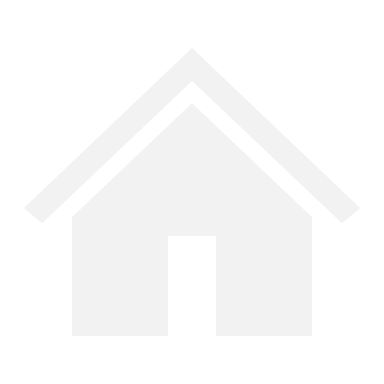 3D shapes can be added by selecting Insert, 3D Shape
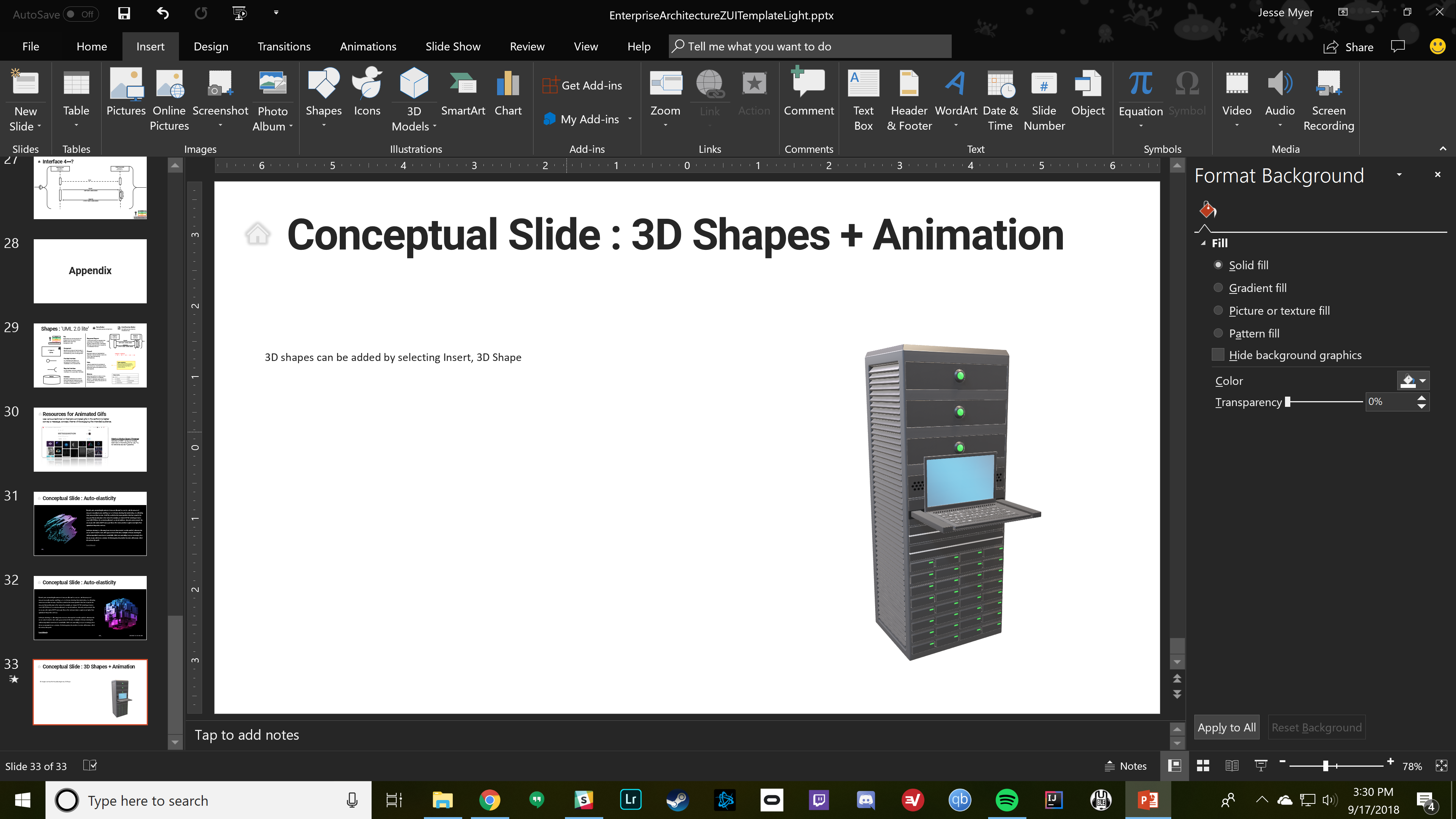 To animate a shape, select Animation; Turntable will continually turn the 3D object around
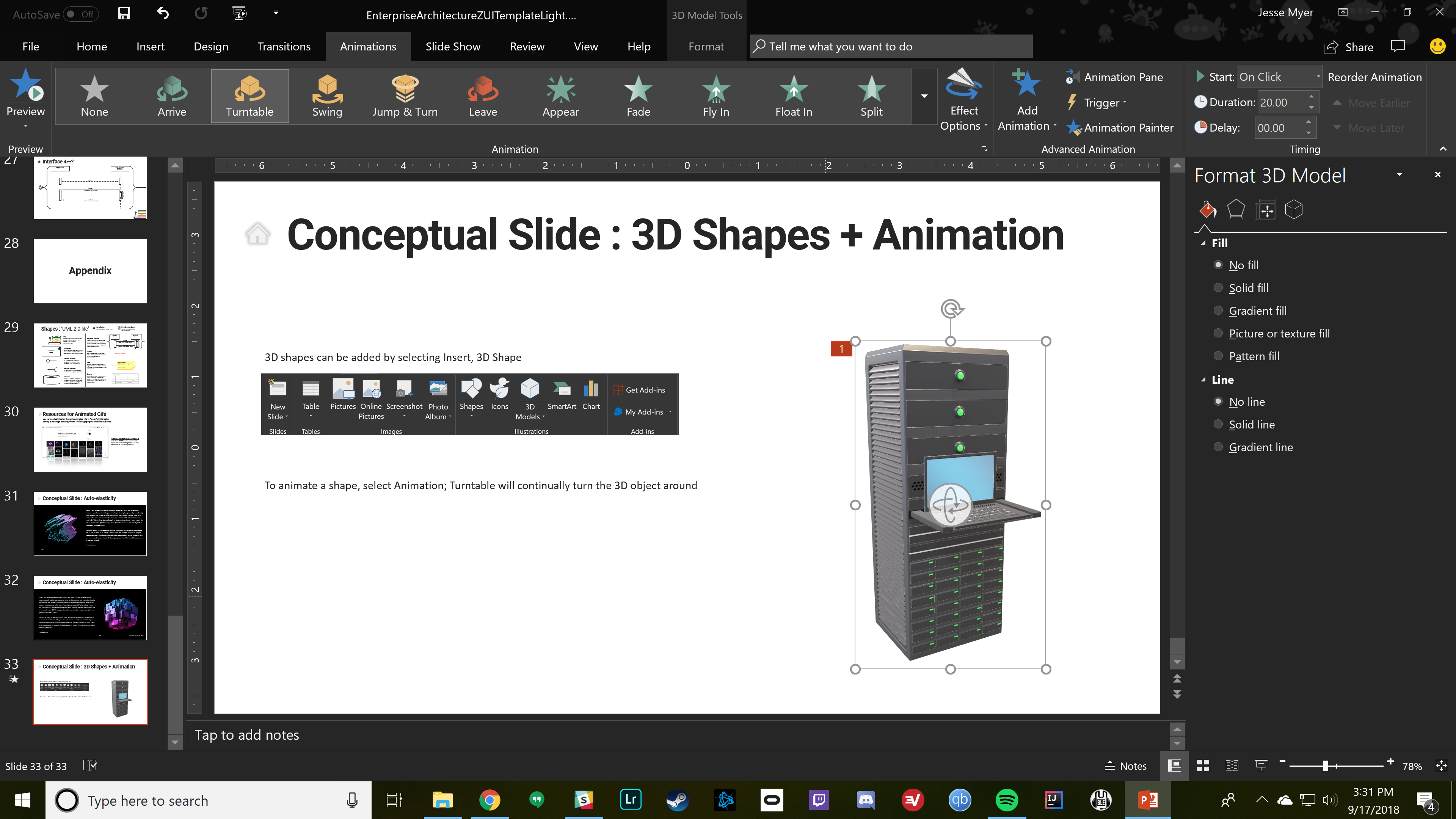